PAI1201 Painting 22 / 2565Asst.Prof.Dr. Pisit Puntien
Introduction
Guidelines for the creation of subject works PAI1201 Painting 2
- Guidelines for painting with acrylic paints
-Principles of using materials and equipment
- creative approach from basic to advanced tactics
-Works of students in painting major Faculty of Fine and Applied Arts Suan Sunandha Rajabhat University
Principles of use of materials and equipment
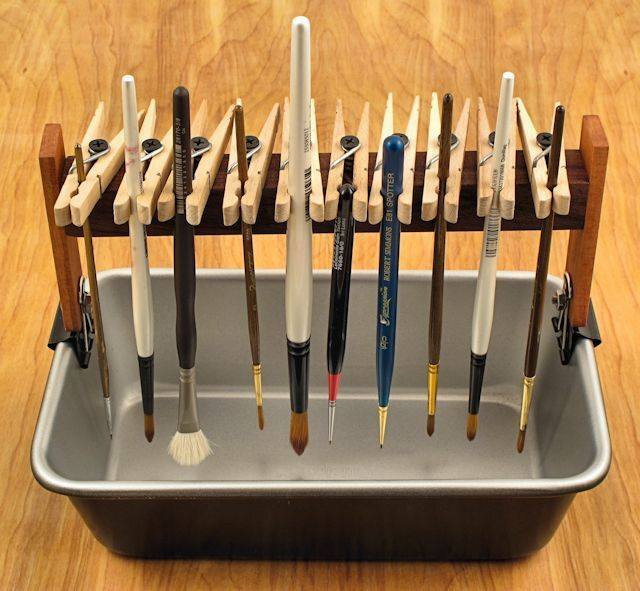 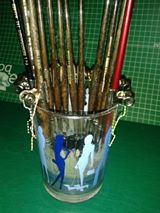 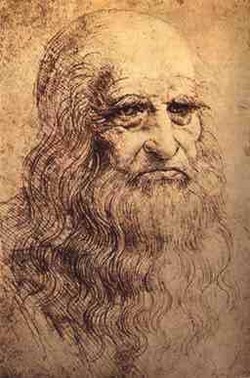 Renaissance
Leonardo da Vinci
1452 – 1519
Mona LisaOil on poplar panel77 x 53 cm.
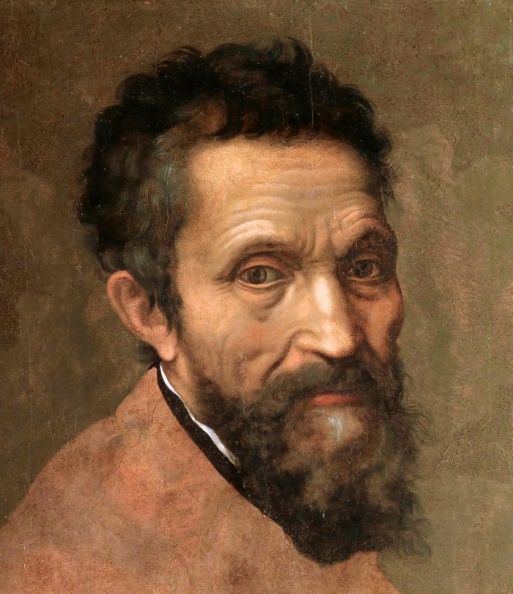 Renaissance
Michelangelo di Lodovico Buonarroti
1475 -1564
FRESCO PAINTINGLast Judgement 1536-41 (fresco), Sistine Chapel
The Last Judgement
The Creation of Adam
Expulsion from Paradise
David
Renaissance
Raffaello Sanzio da Urbino
1483-1520
The School of Athens
MADONNA AND CHILD WITH SAINT JOHN THE BAPTIST
TRANSFIGURATION
SISTINE MADONNA
Renaissance
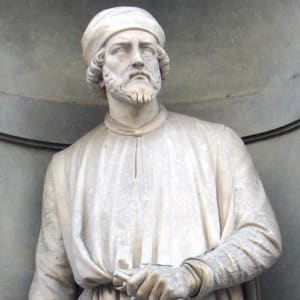 Donato di Niccolò di Betto Bardi
1386 – 1466
David
Renaissance
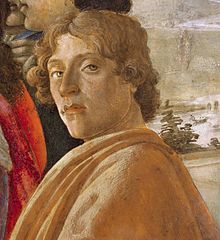 Sandro Botticelli
1445 -1510
The Birth of Venus
Still-Life Painting in Southern Europe, 1600–1800
The Afternoon Meal (La Merienda) Luis Meléndez (Spanish, Naples 1716–1780 Madrid)
CARAVAGGIO AND CARAVAGGISTI IN 17THCENTURY EUROPE
Caravaggio Still Life Paintings Filetommaso Salini – Still-Life With Fruit, Vegetables And Animals
Italian Renaissance Landscape Painting
Landscape with the Funeral of Phocion Nicolas Poussin, 1648
Veduta of Delphi, with a sacrificial procession, Claude Lorrain, 1645
Work of art by Suan Sunandha Rajabhat University students
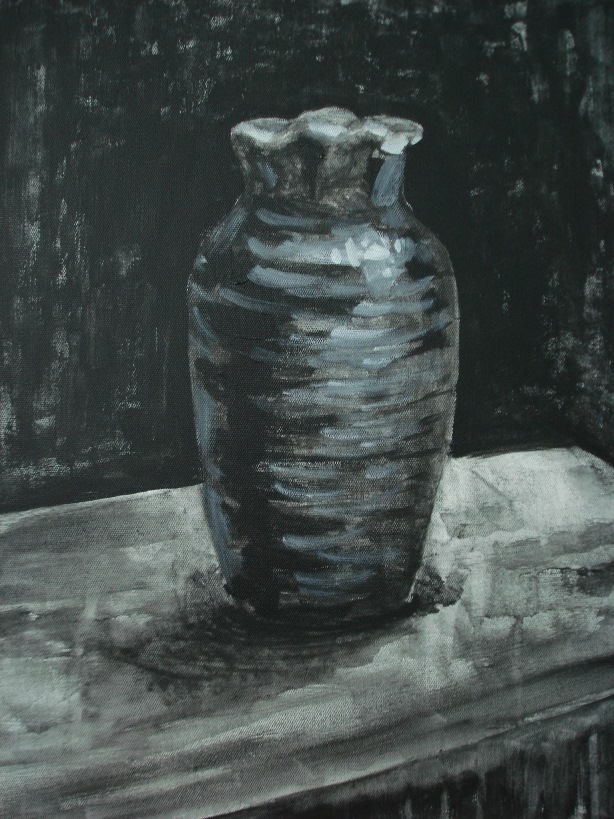 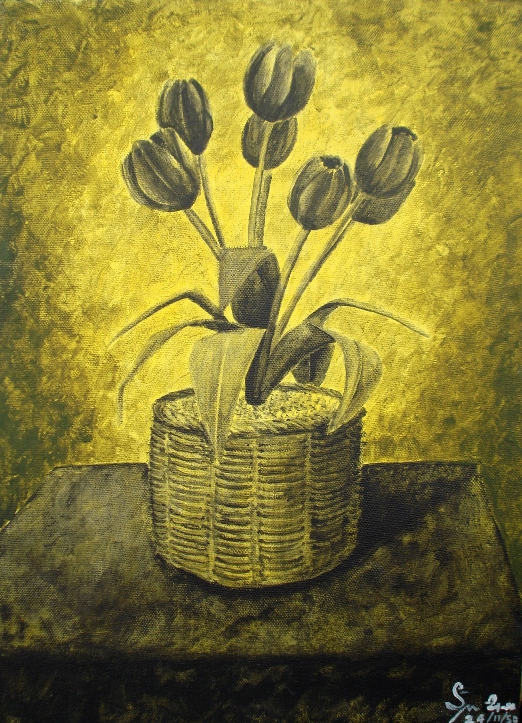 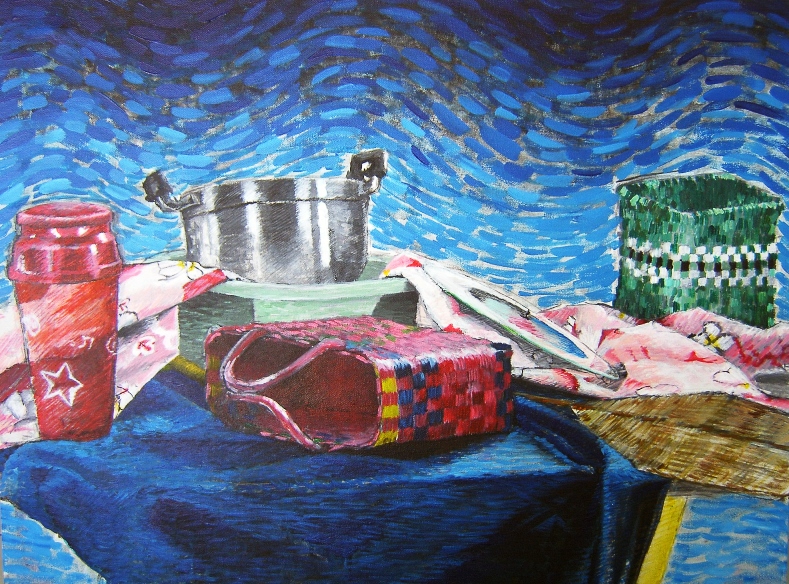 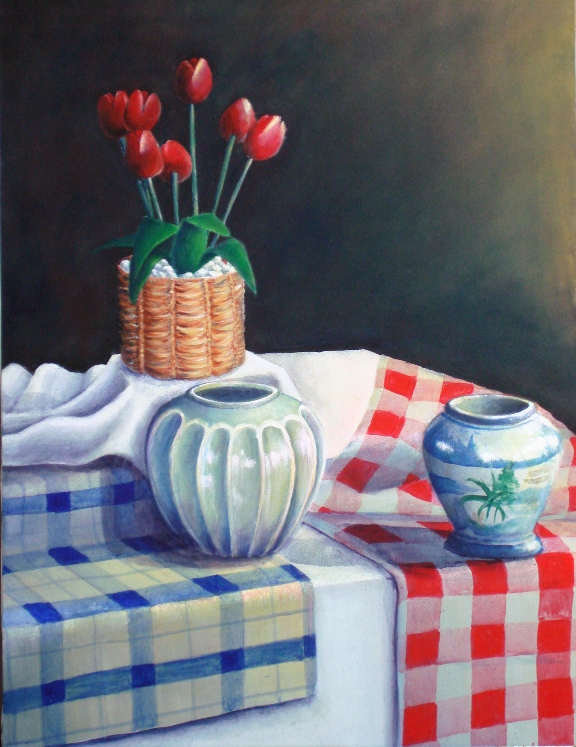 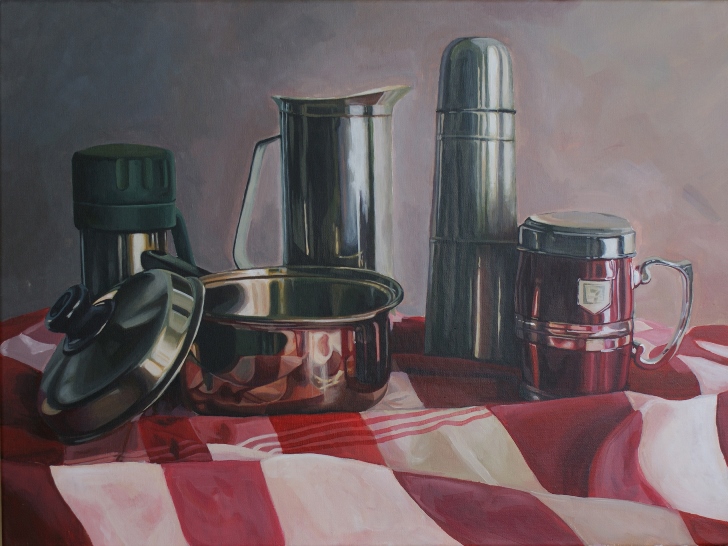 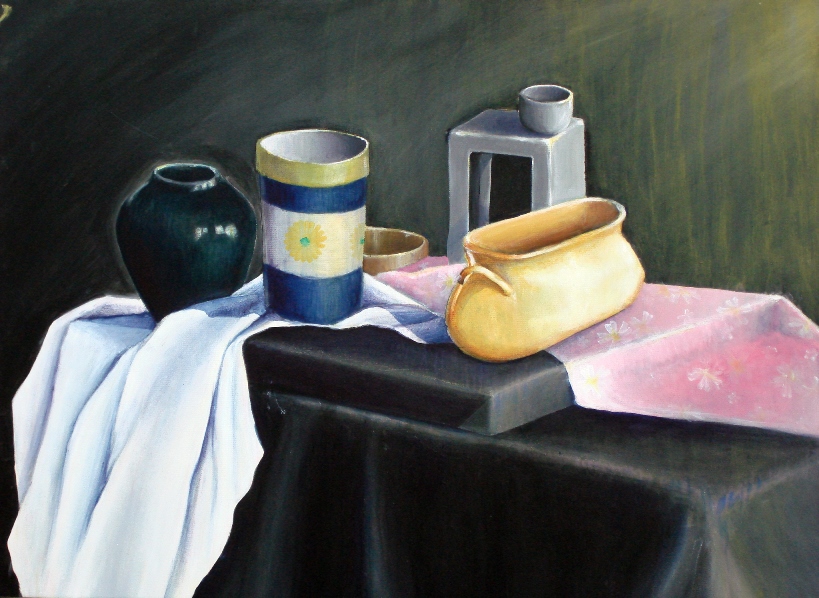 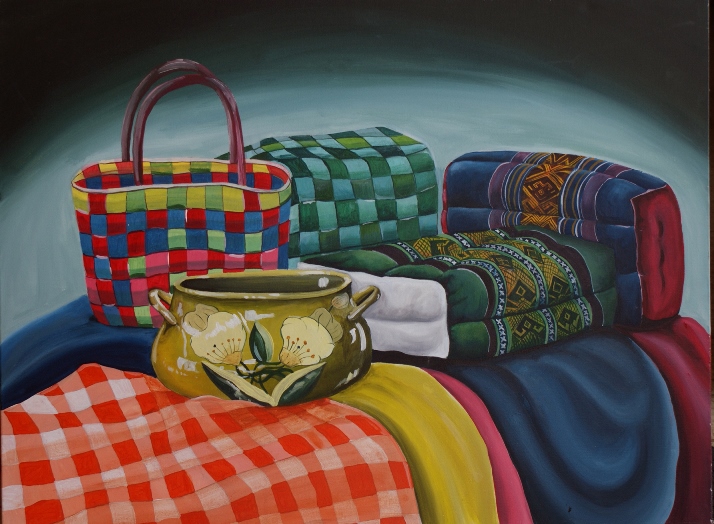 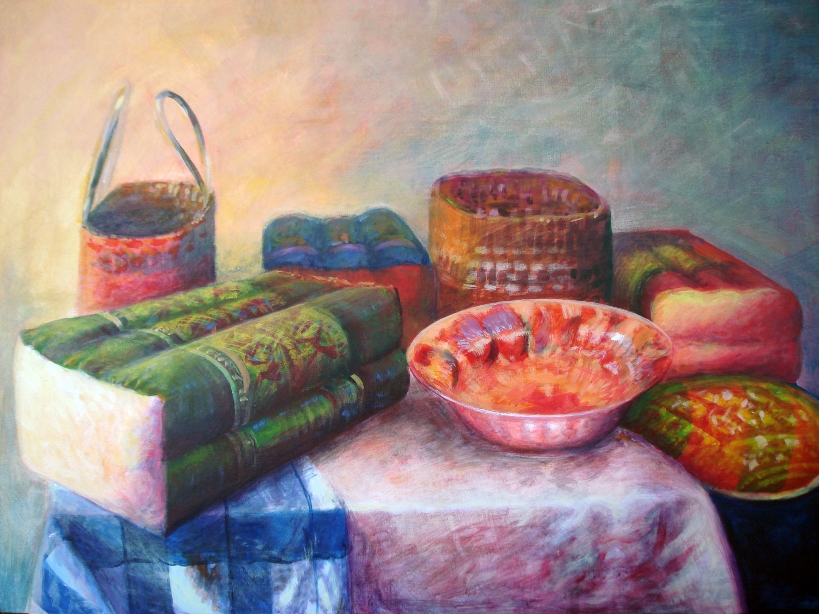 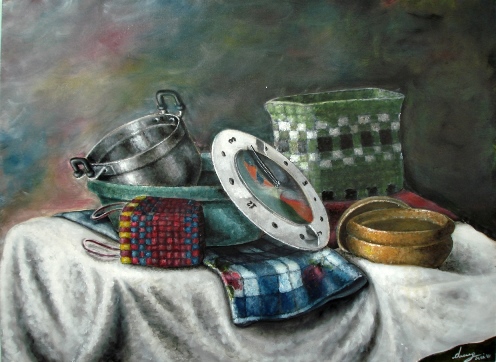 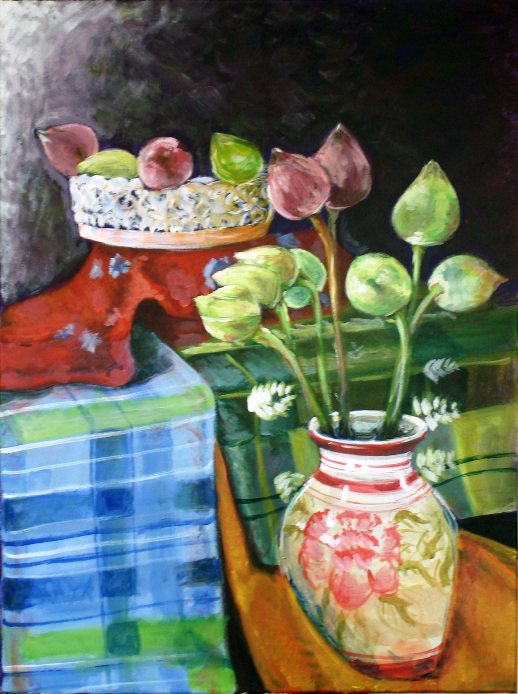 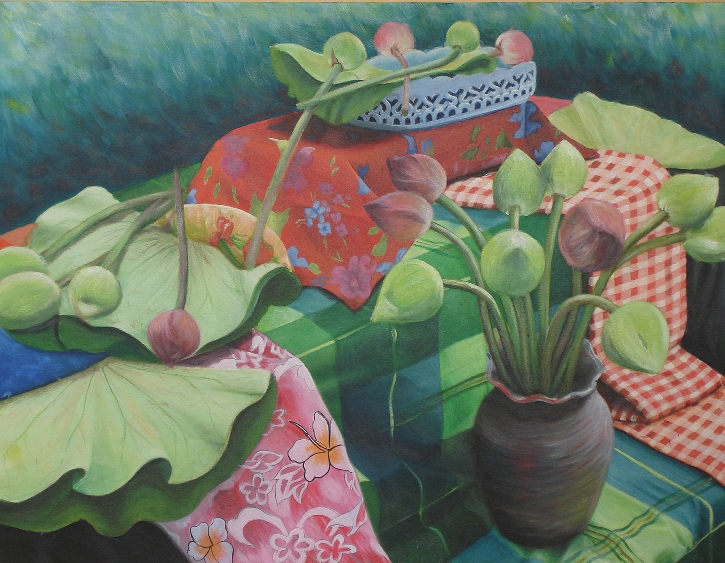 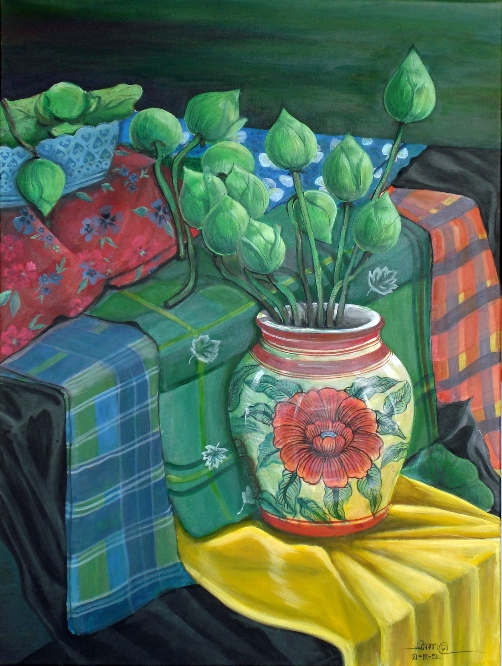 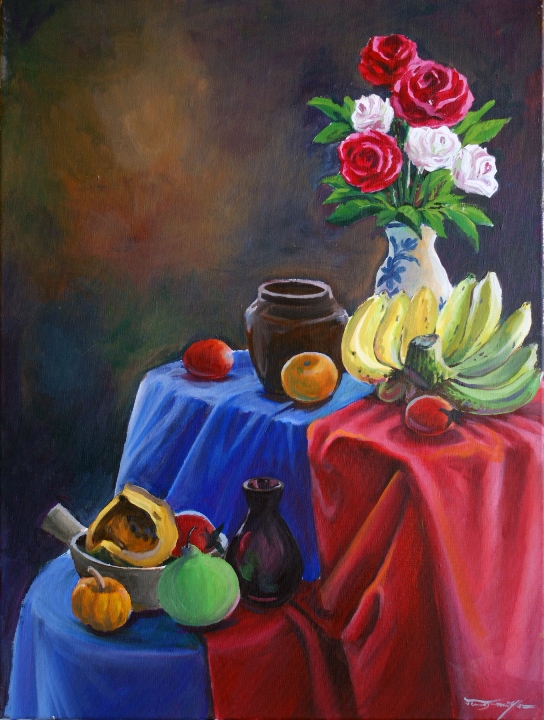 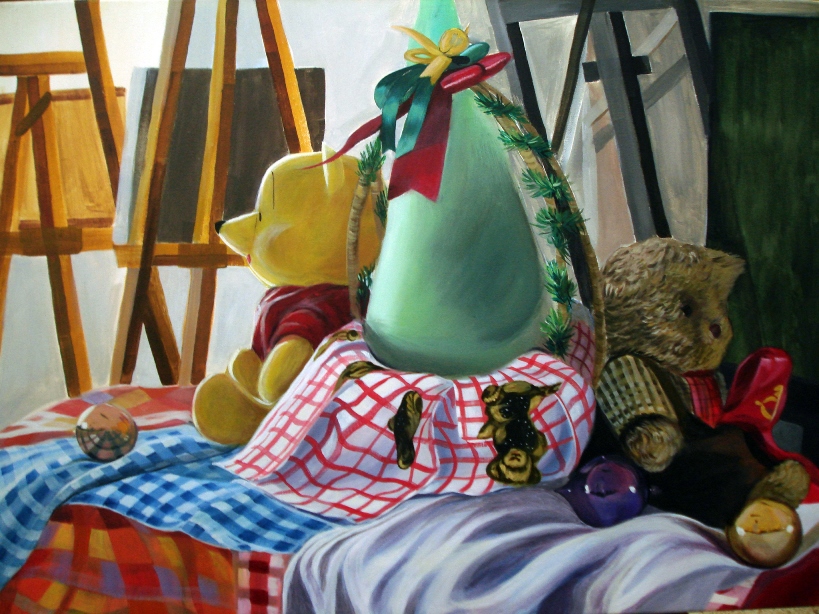 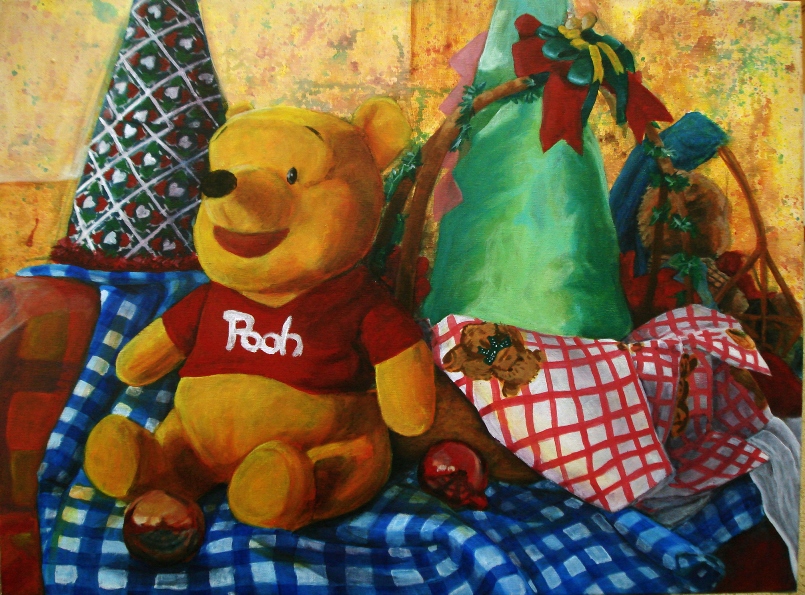 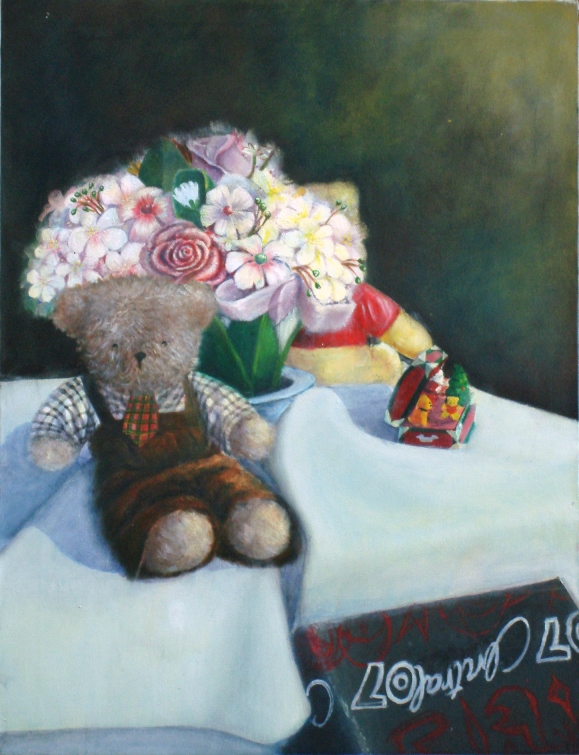 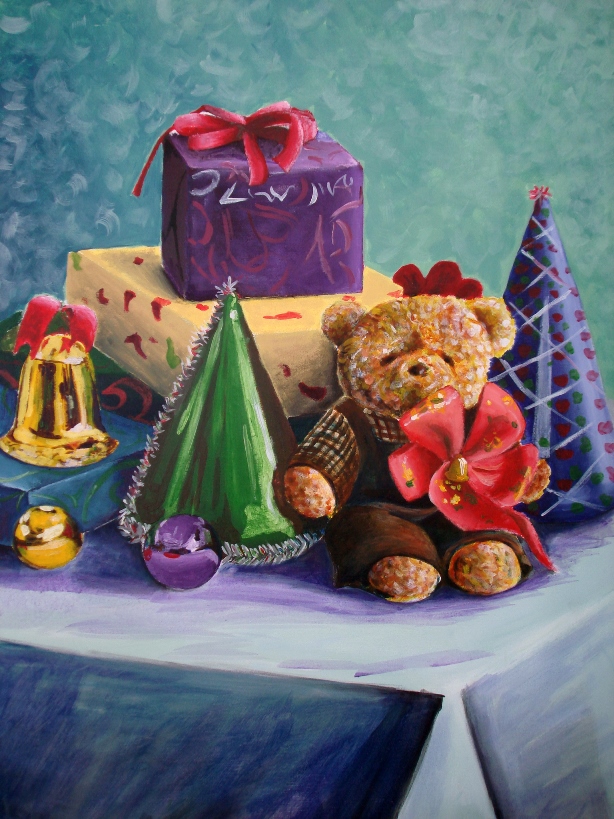 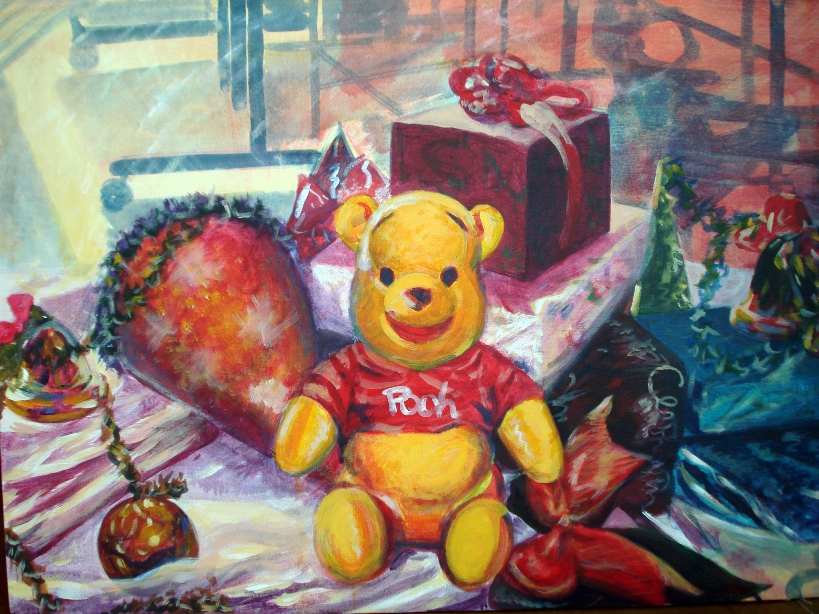 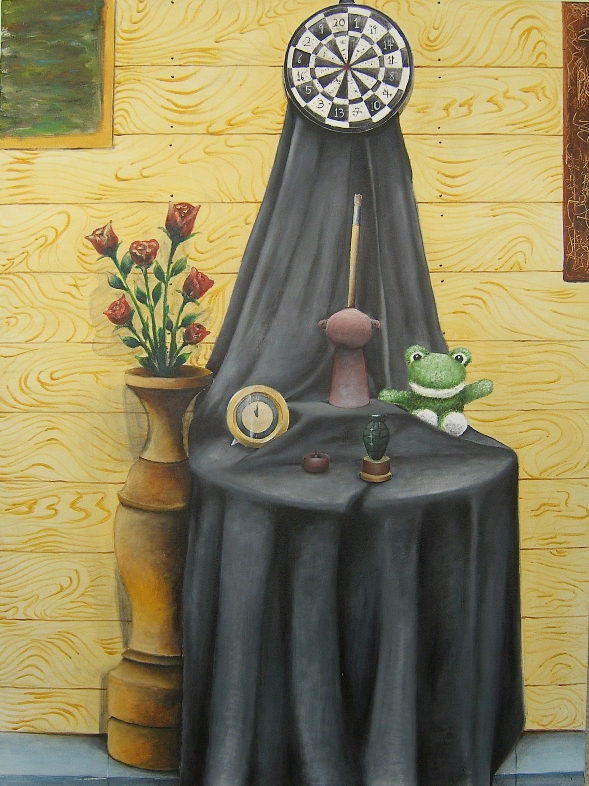 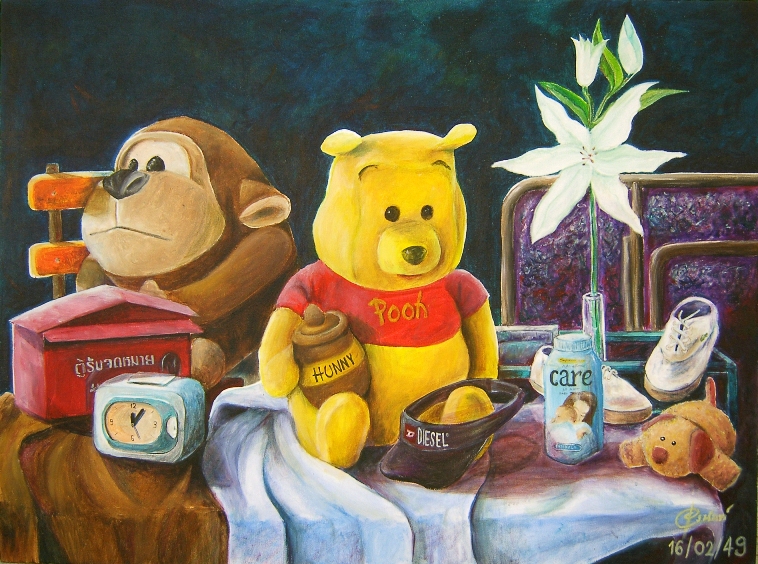 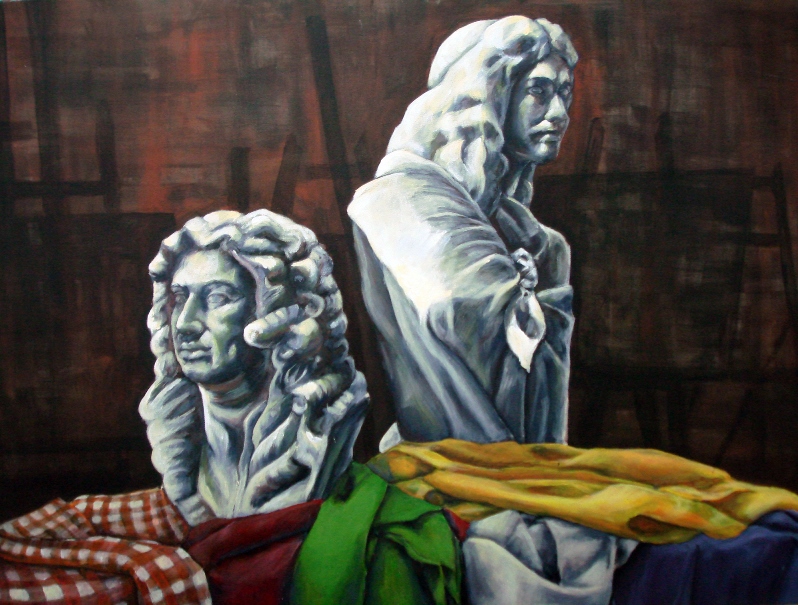 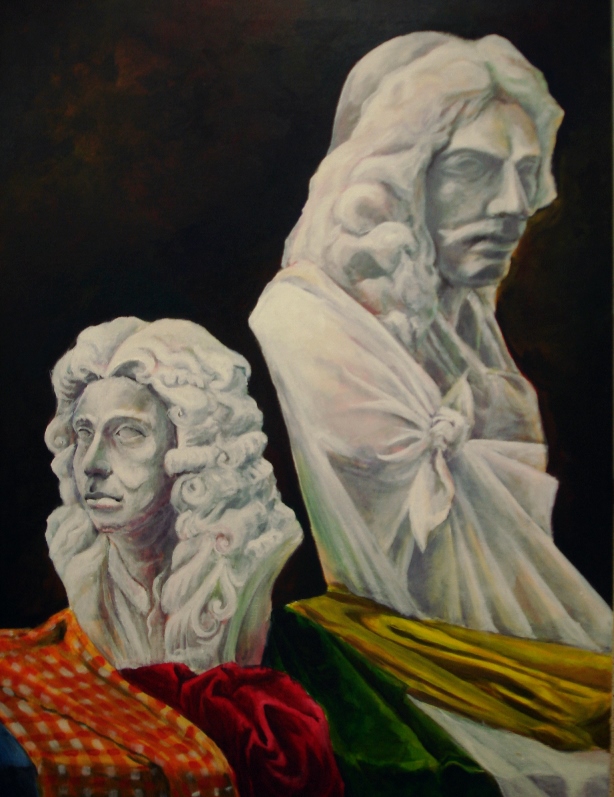 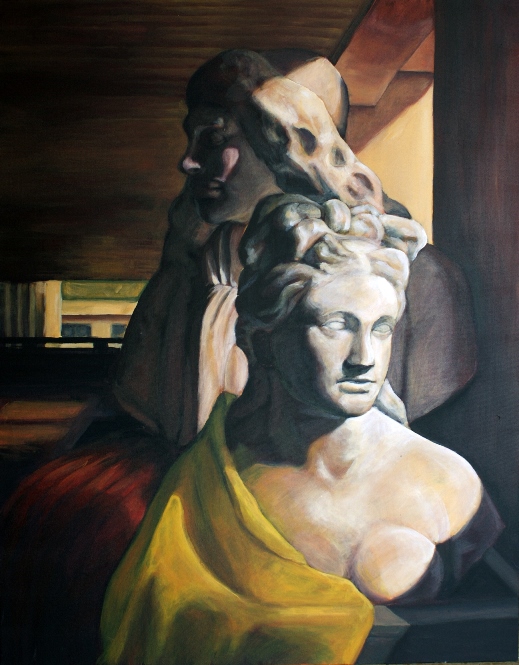 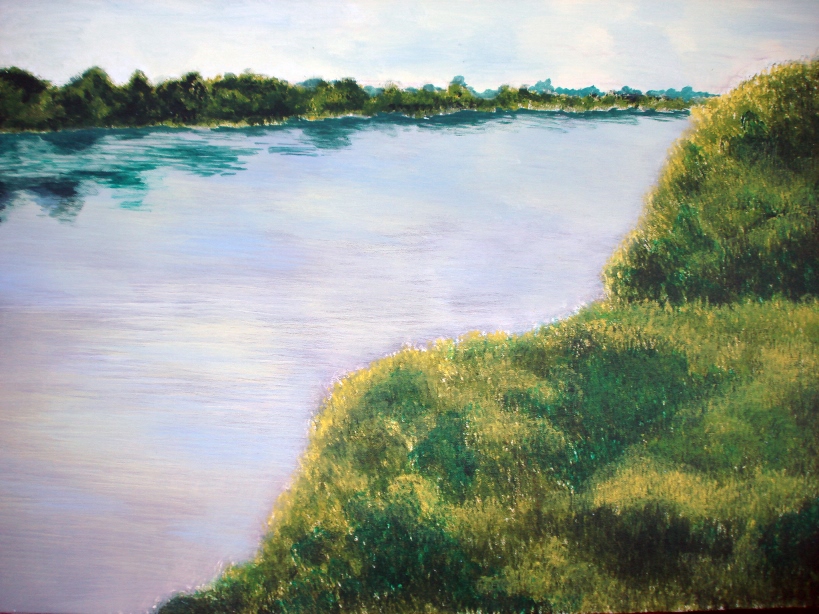 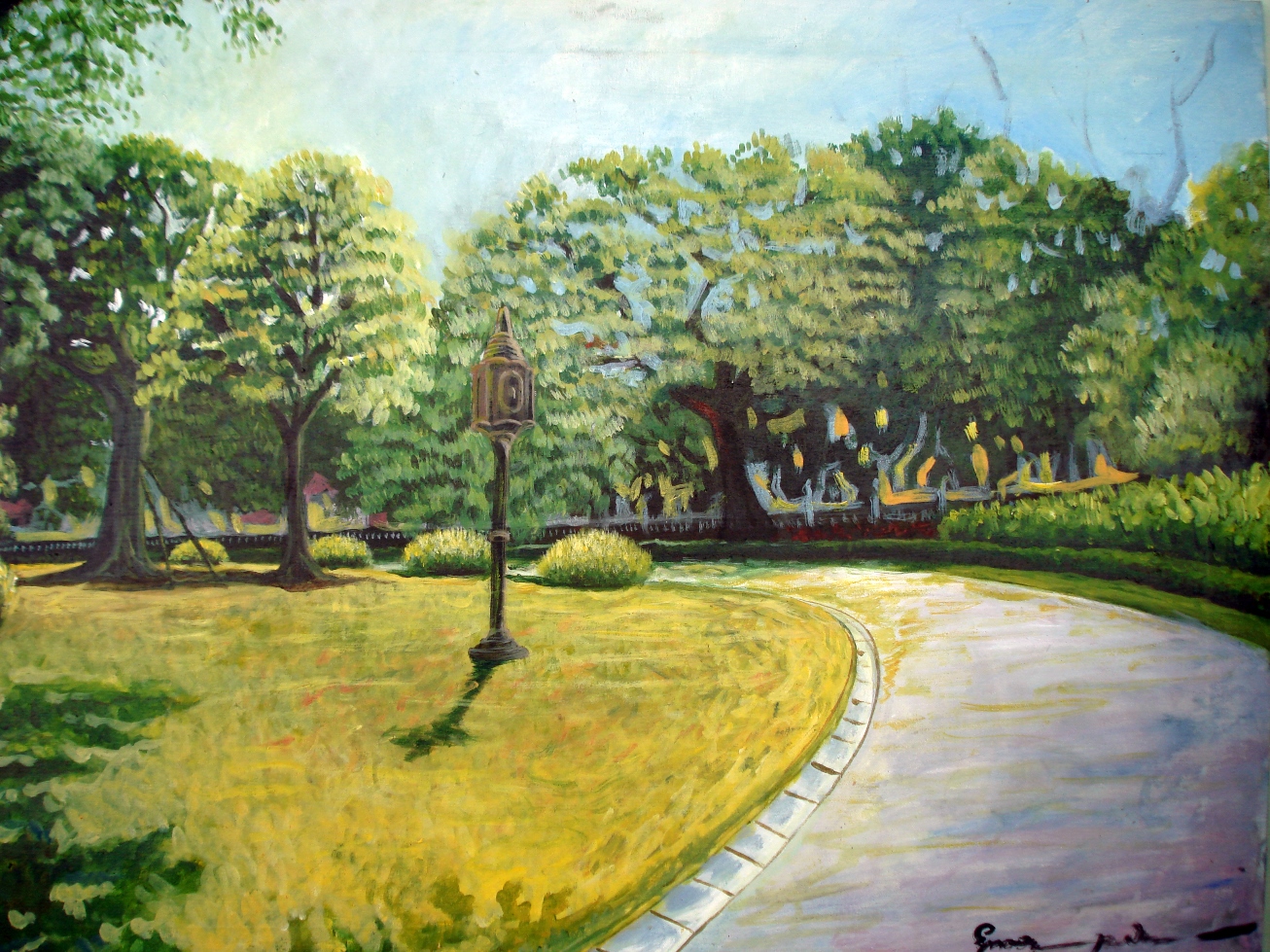 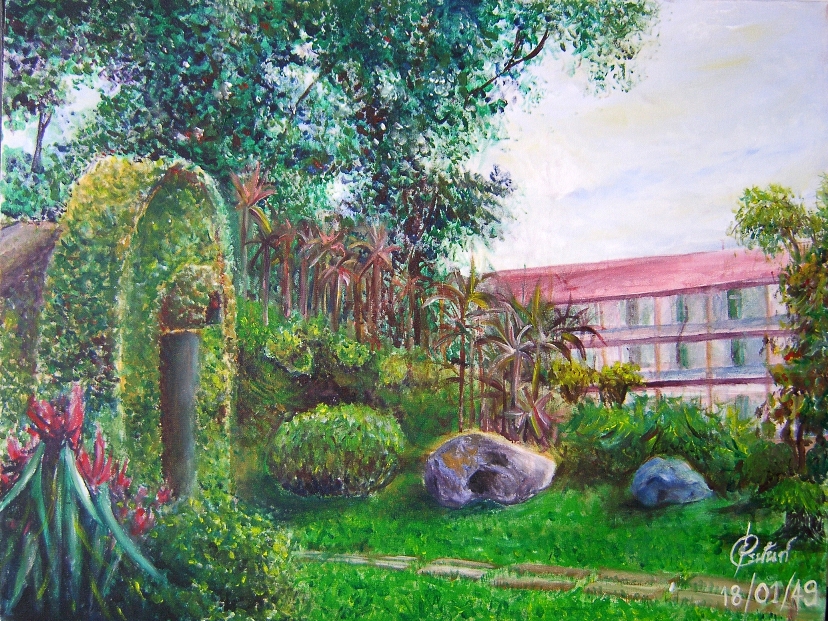 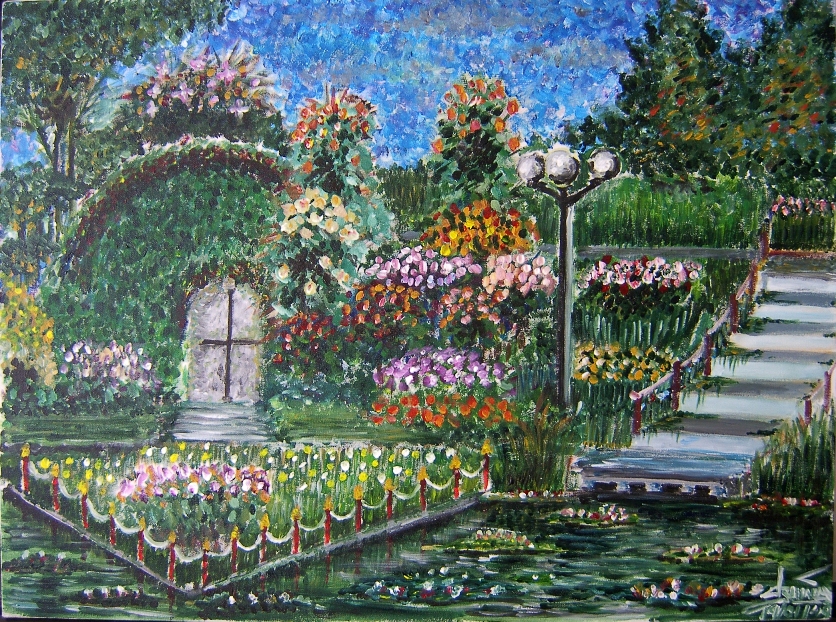 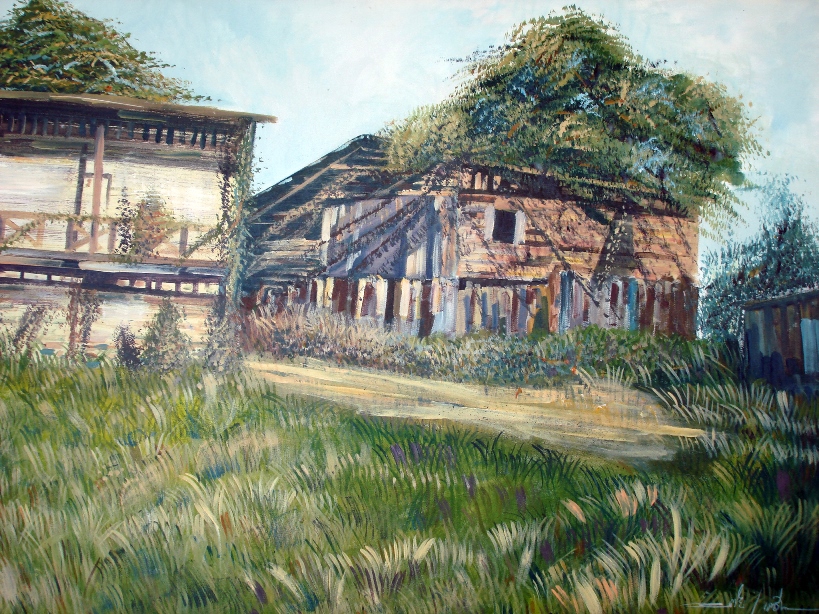 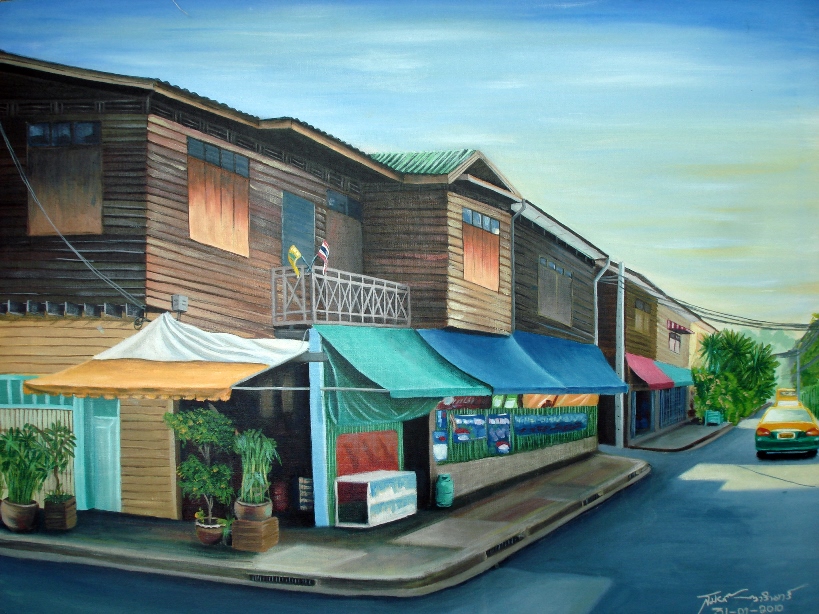 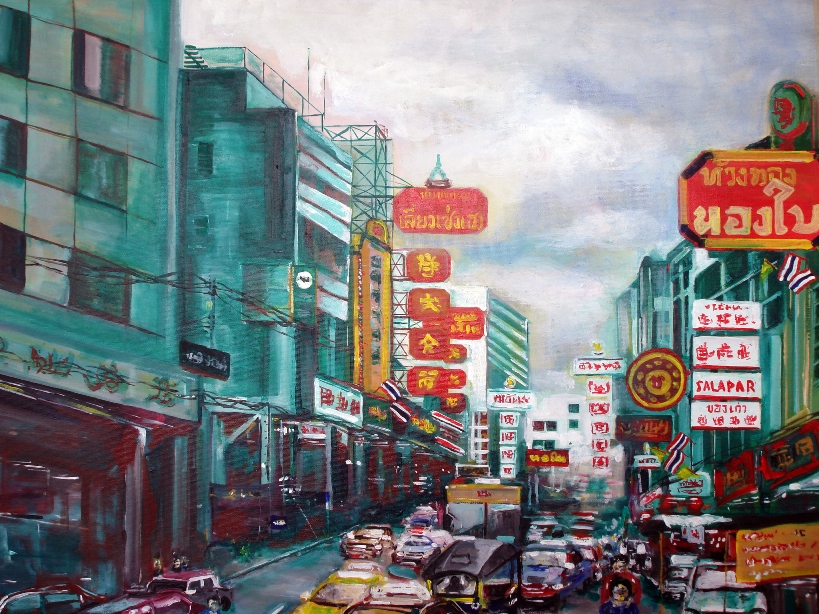 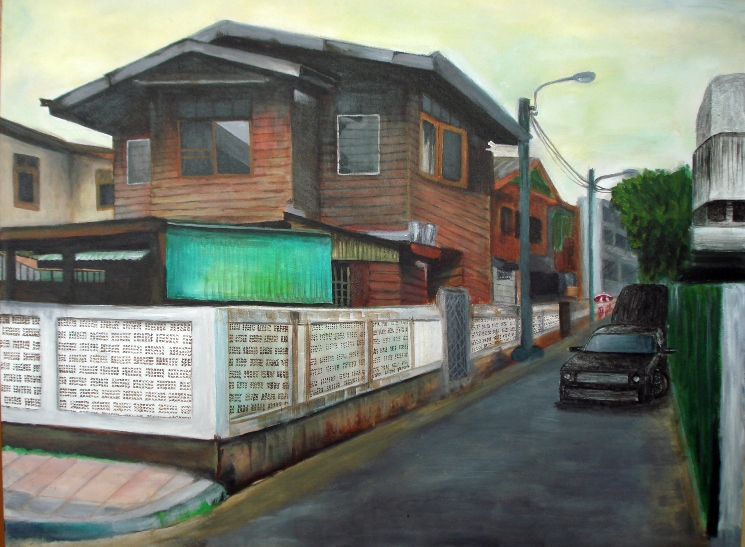 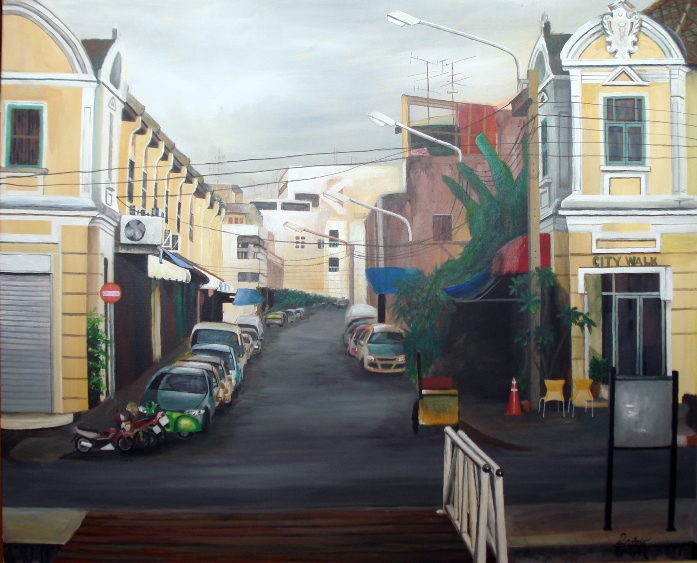 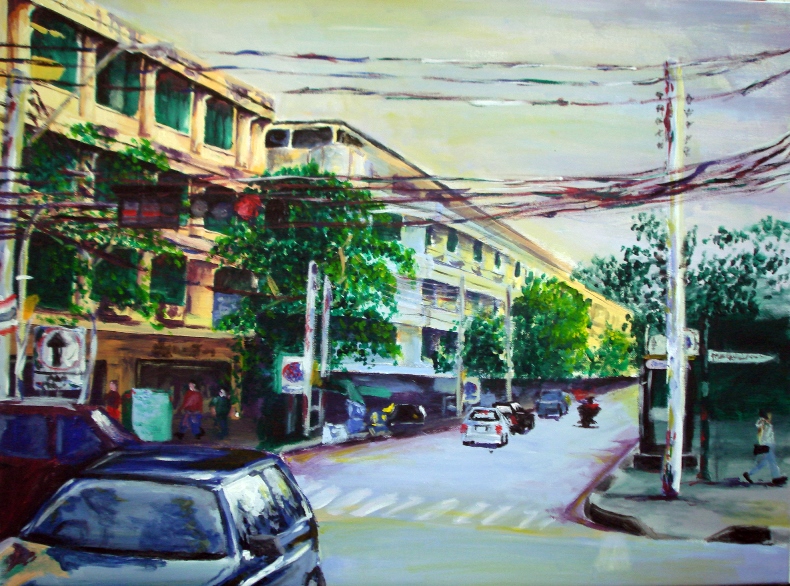 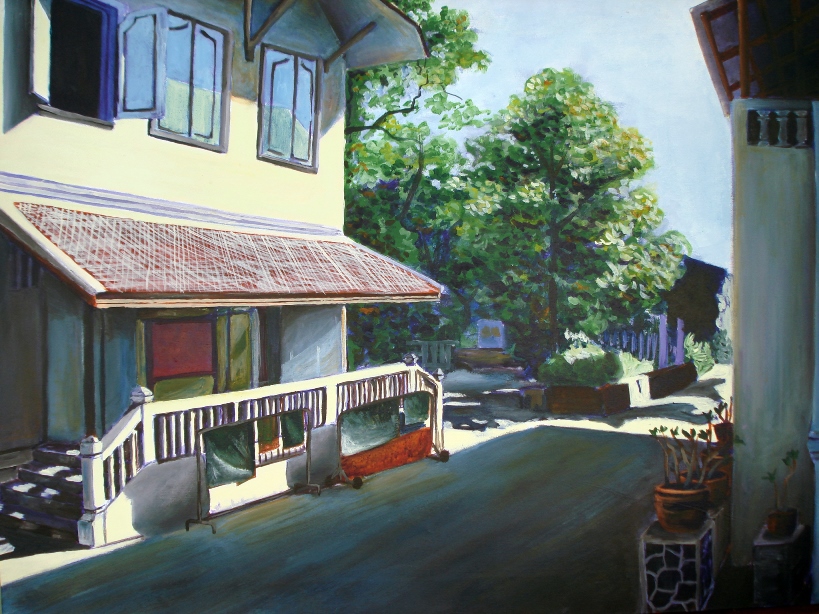 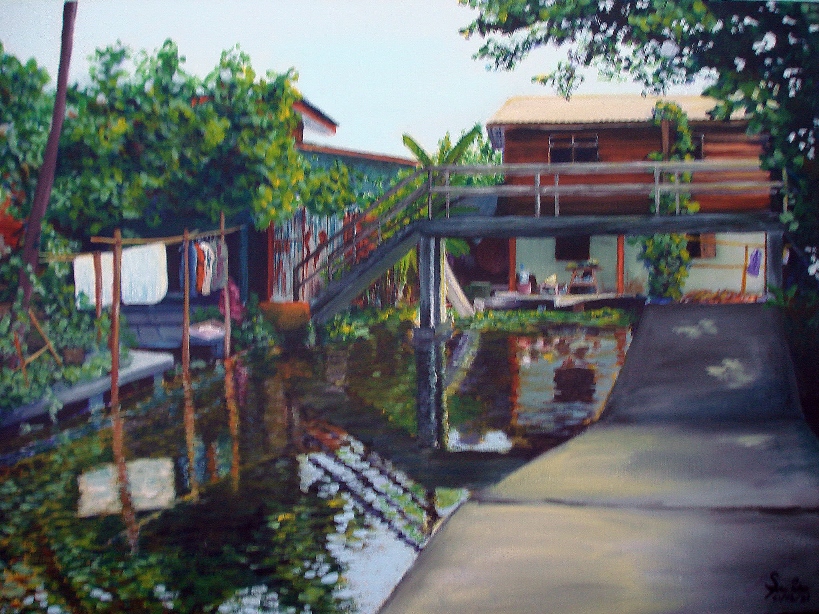 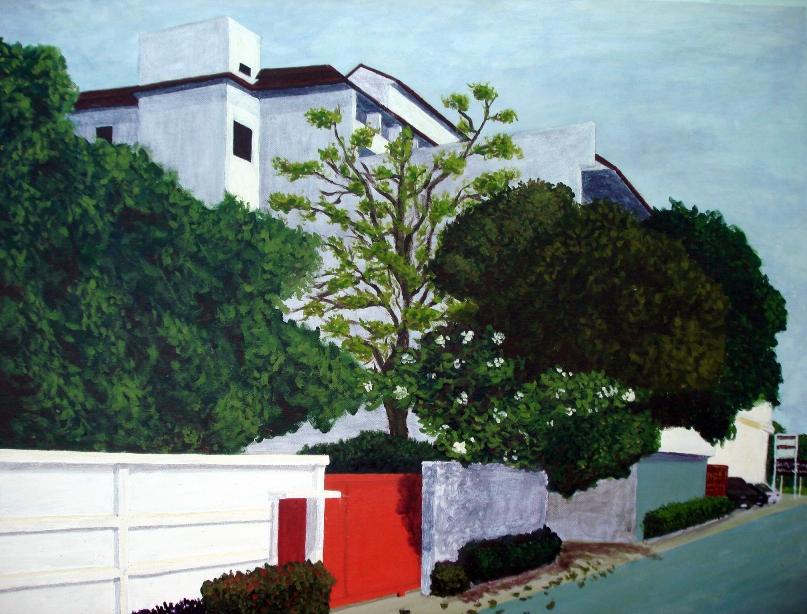 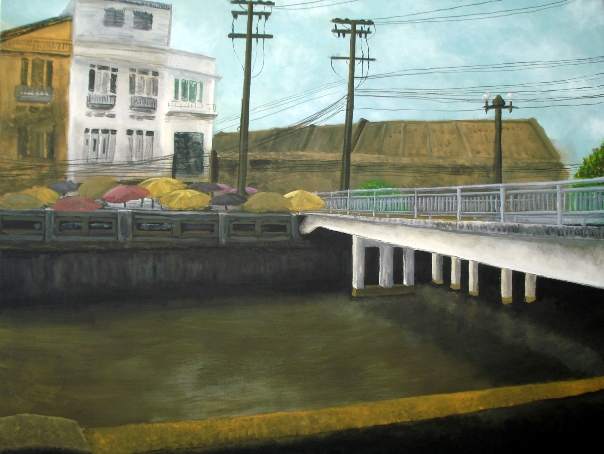 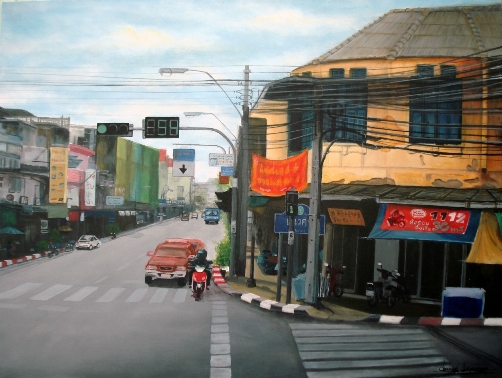 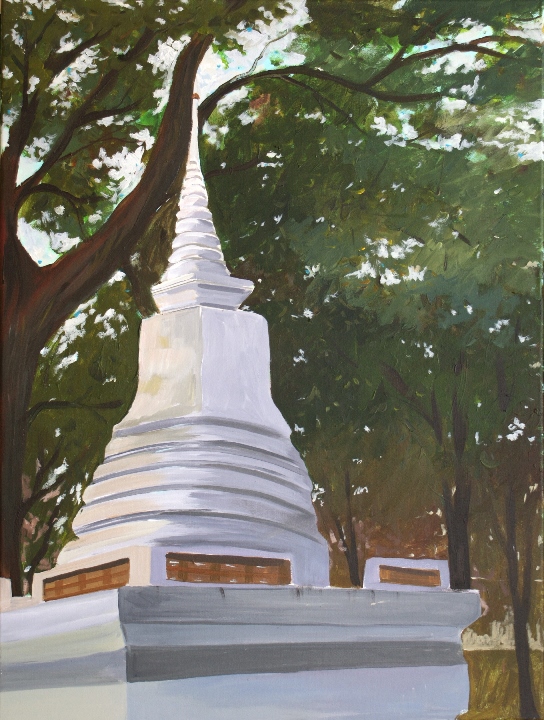 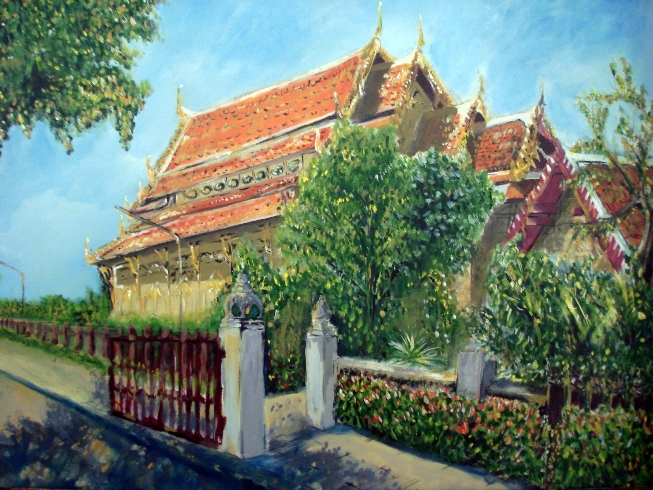 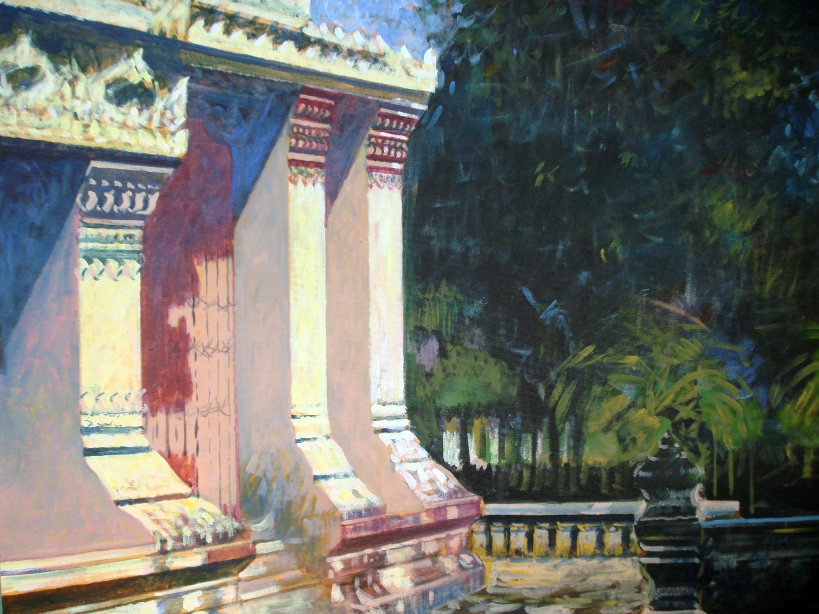 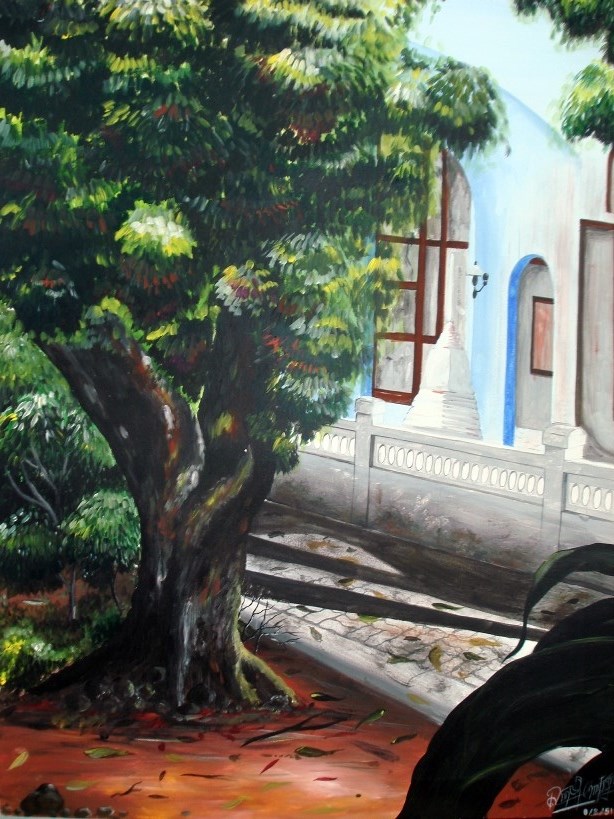 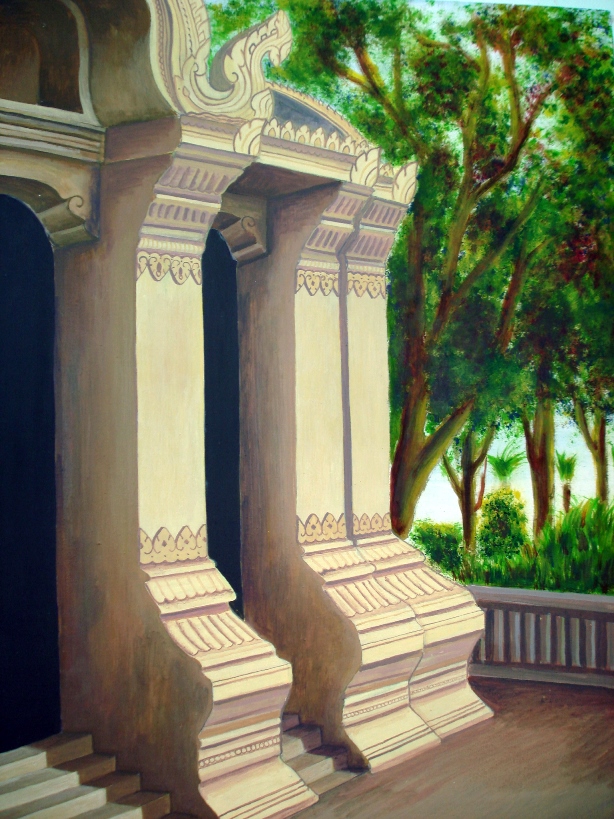 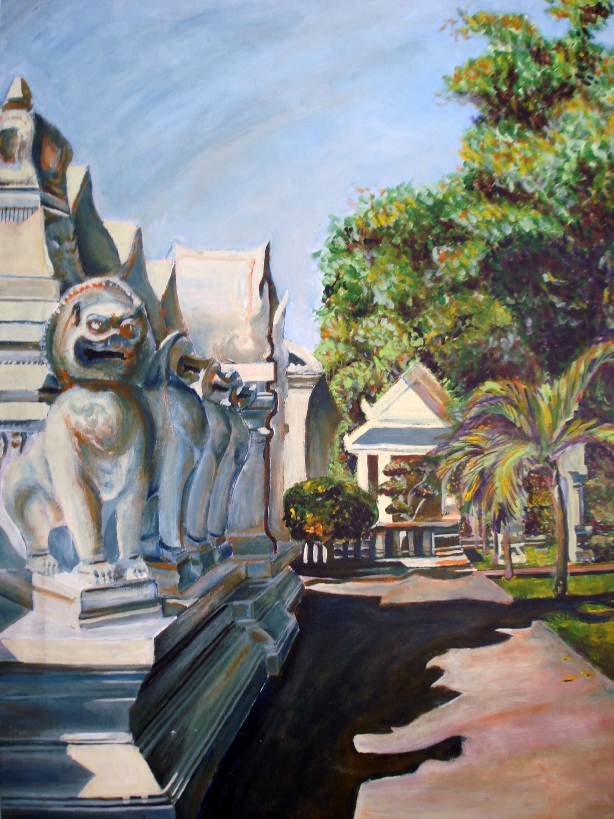 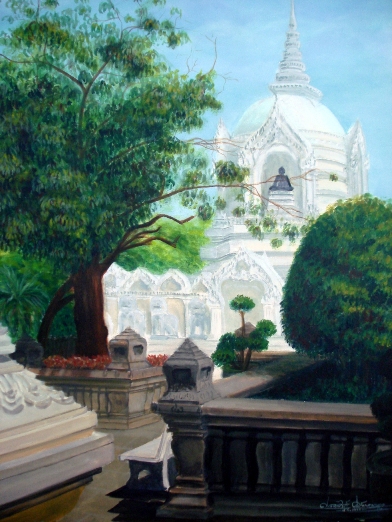 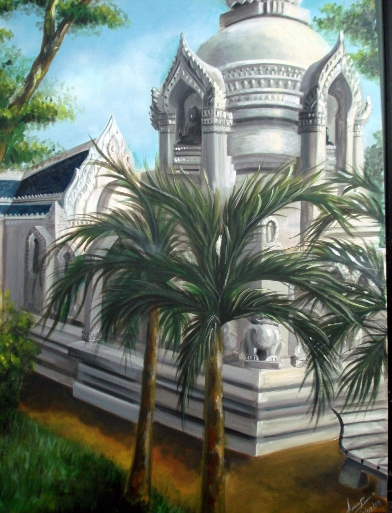 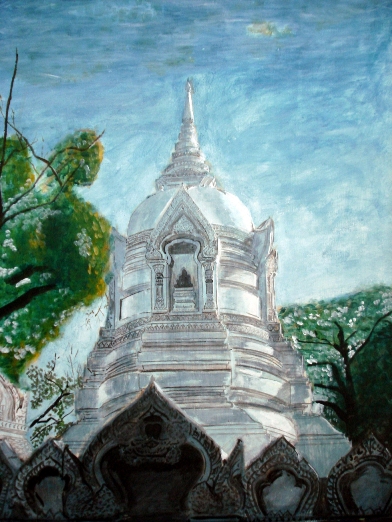 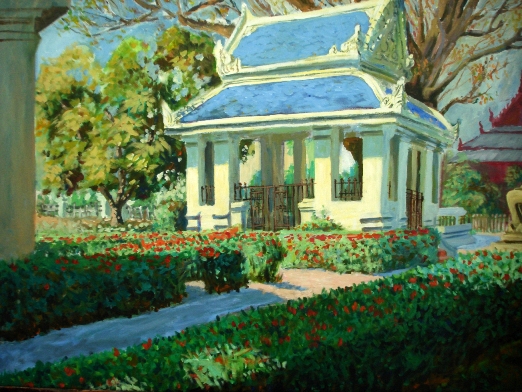 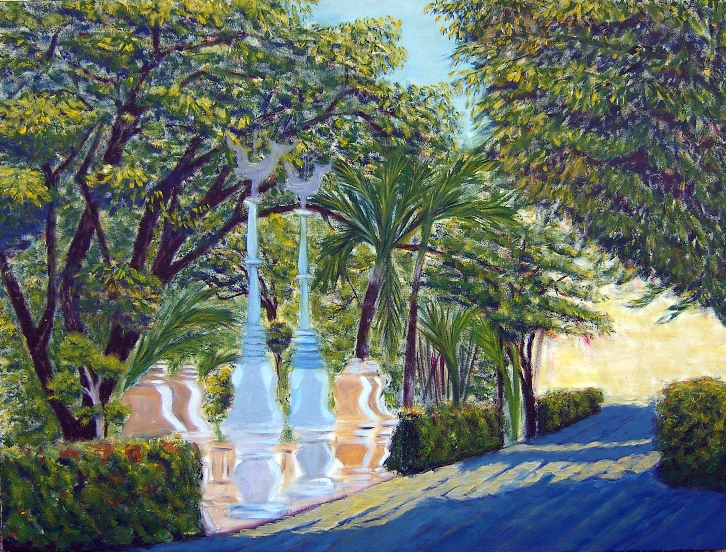